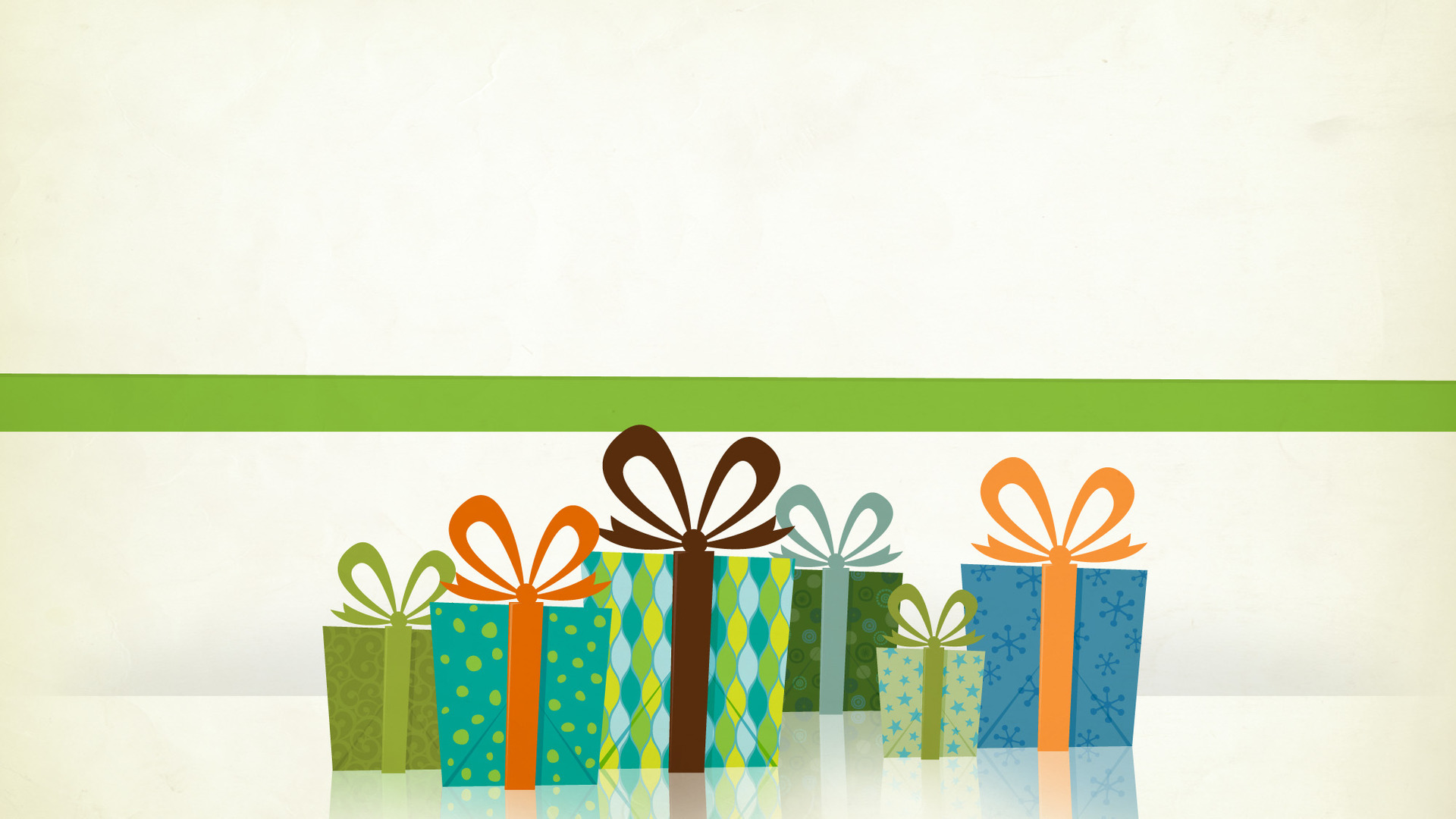 The Gift He Gives
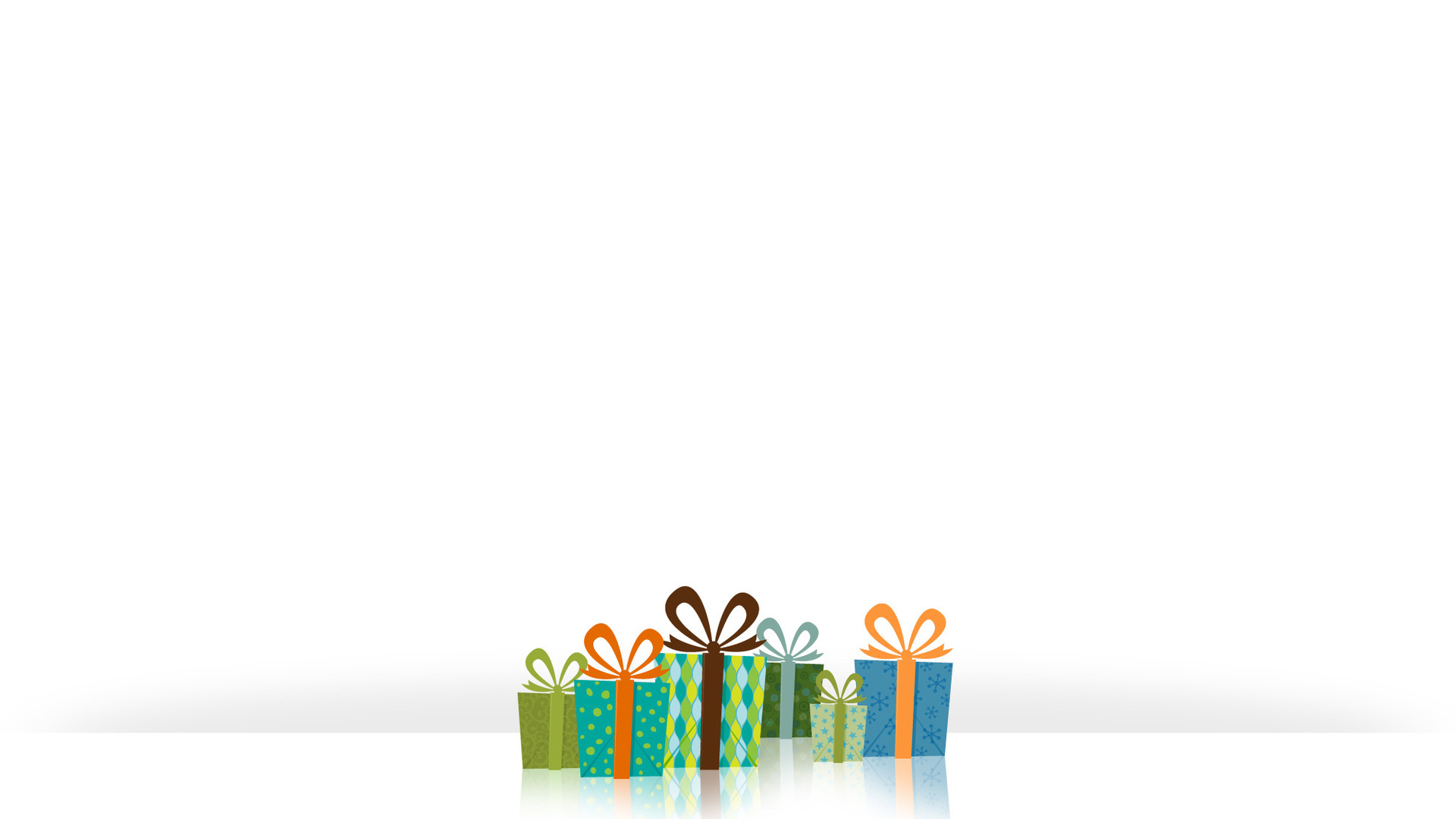 Jesus: The Gift God Gives
He Gave Us A Lamb (John 1.29)
He Gave Us A High Priest (Hebrews 7.24-25)
He Gave Us A Physician (Mark 10.17)
He Gave Us A Teacher (Matthew 9.12)
He Gave Us A King (2Thessalonians 3.3)
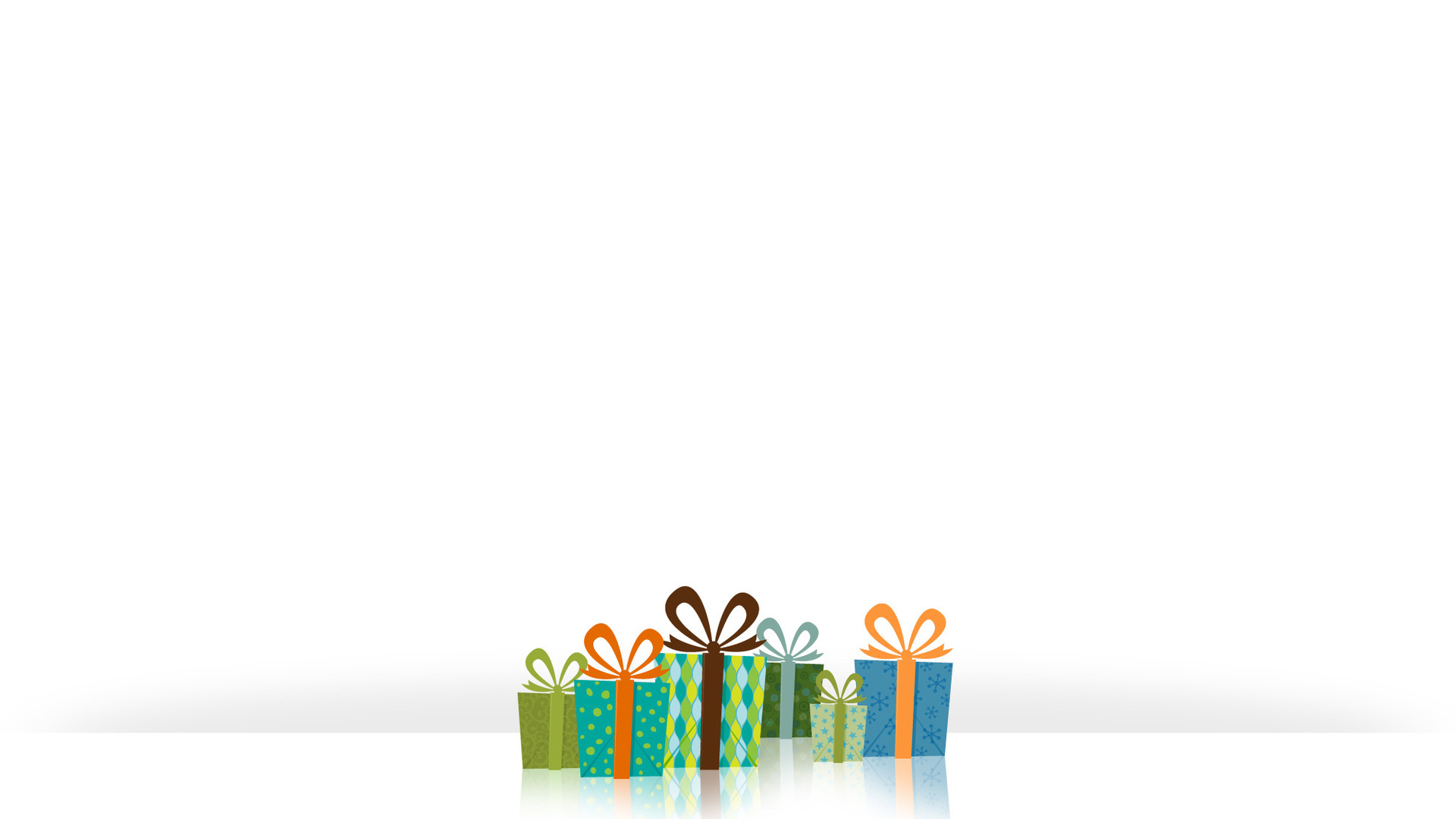 Why Would Anyone Reject His Gift?
He Gave Us A Lamb (John 1.29)
He Gave Us A High Priest (Hebrews 7.24-25)
He Gave Us A Physician (Mark 10.17)
He Gave Us A Teacher (Matthew 9.12)
He Gave Us A King (2Thessalonians 3.3)
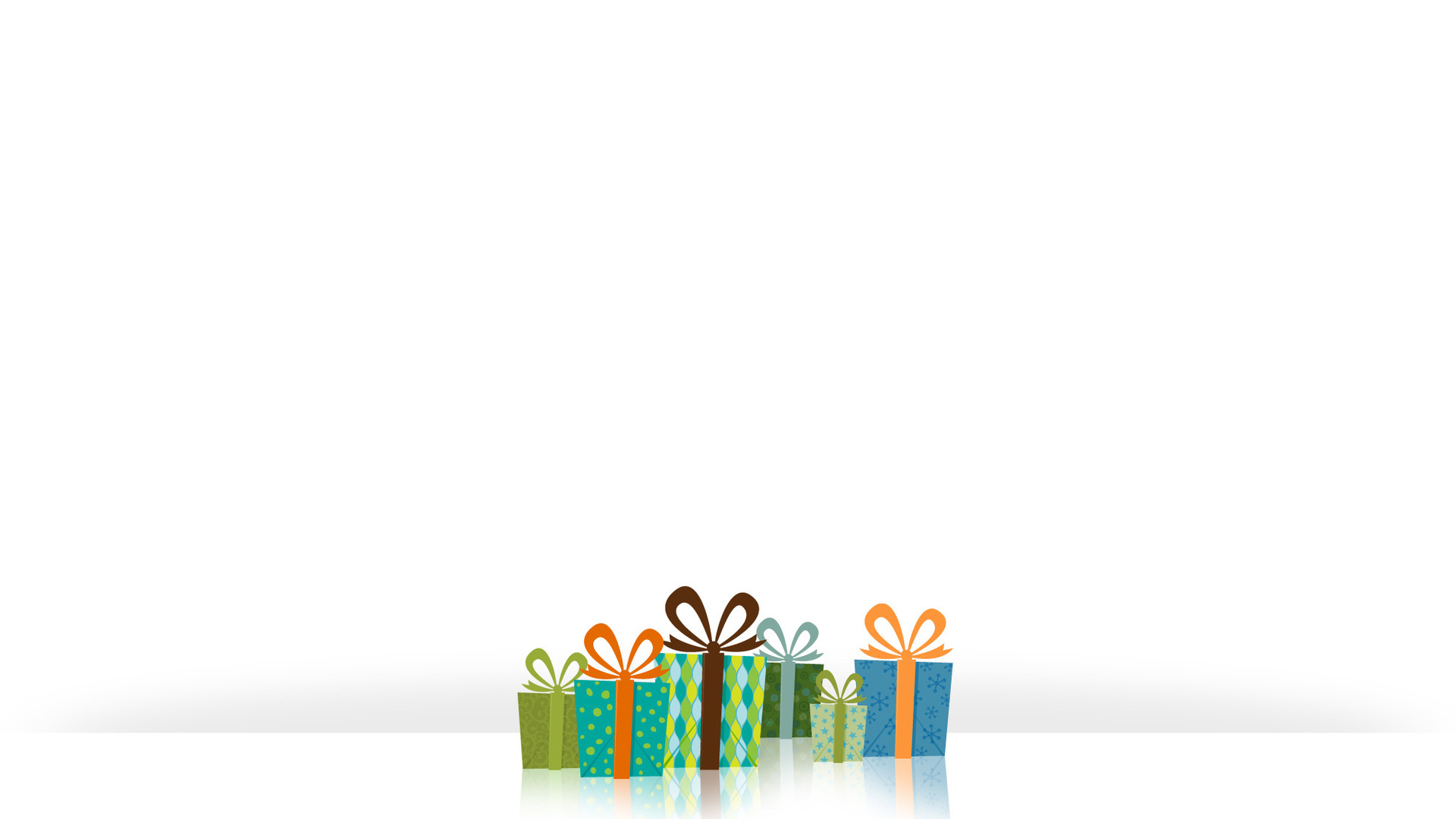 Why Would Anyone Reject His Gift?
He Gave Us A Lamb (1Peter 1.18-19)
He Gave Us A High Priest (Hebrews 7.24-25)
He Gave Us A Physician (Mark 10.17)
He Gave Us A Teacher (Matthew 9.12)
He Gave Us A King (2Thessalonians 3.3)
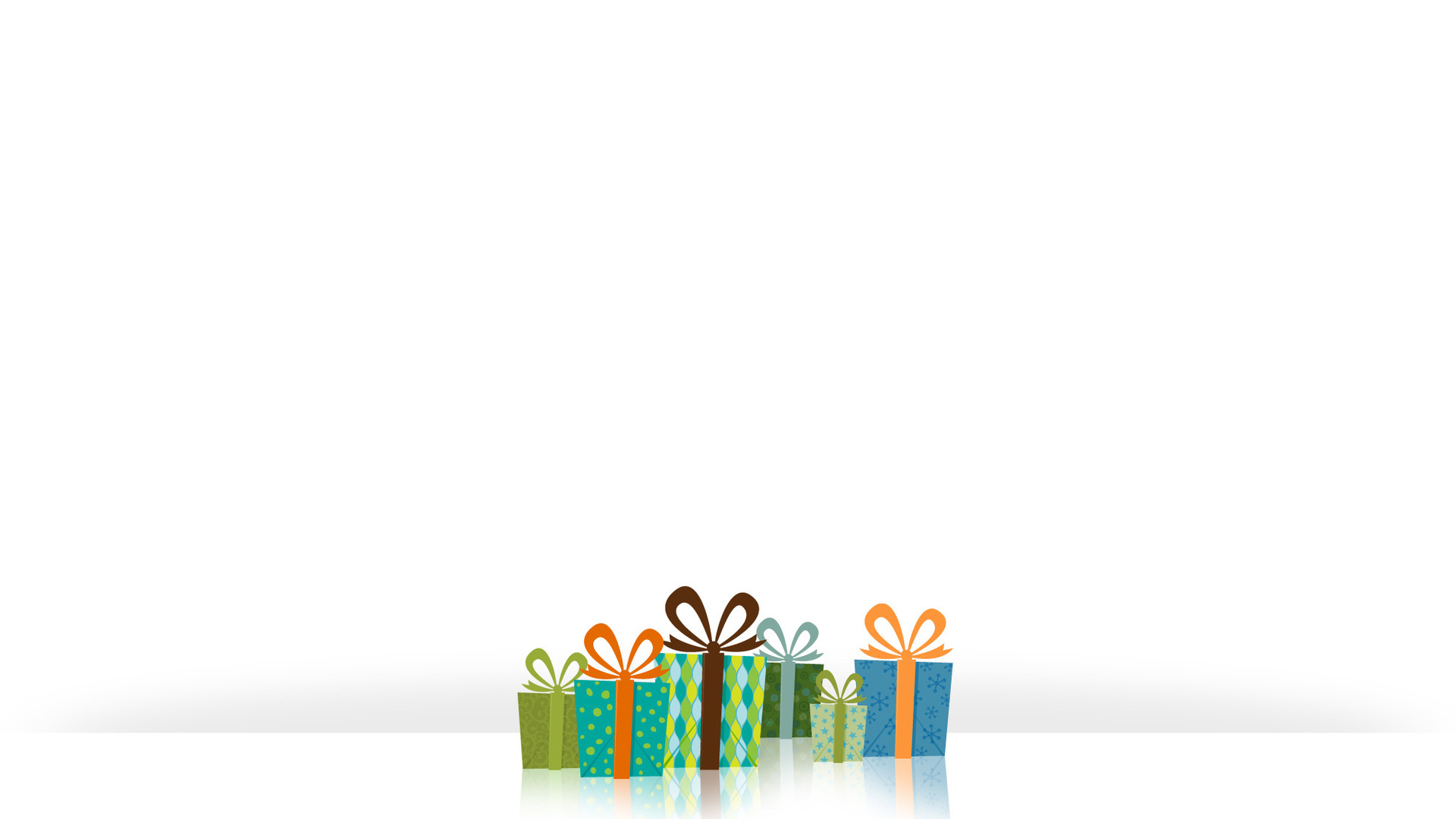 Why Would Anyone Reject His Gift?
He Gave Us A Lamb (1Peter 1.18-19)
He Gave Us A High Priest (Hebrews 10.26-31)
He Gave Us A Physician (Mark 10.17)
He Gave Us A Teacher (Matthew 9.12)
He Gave Us A King (2Thessalonians 3.3)
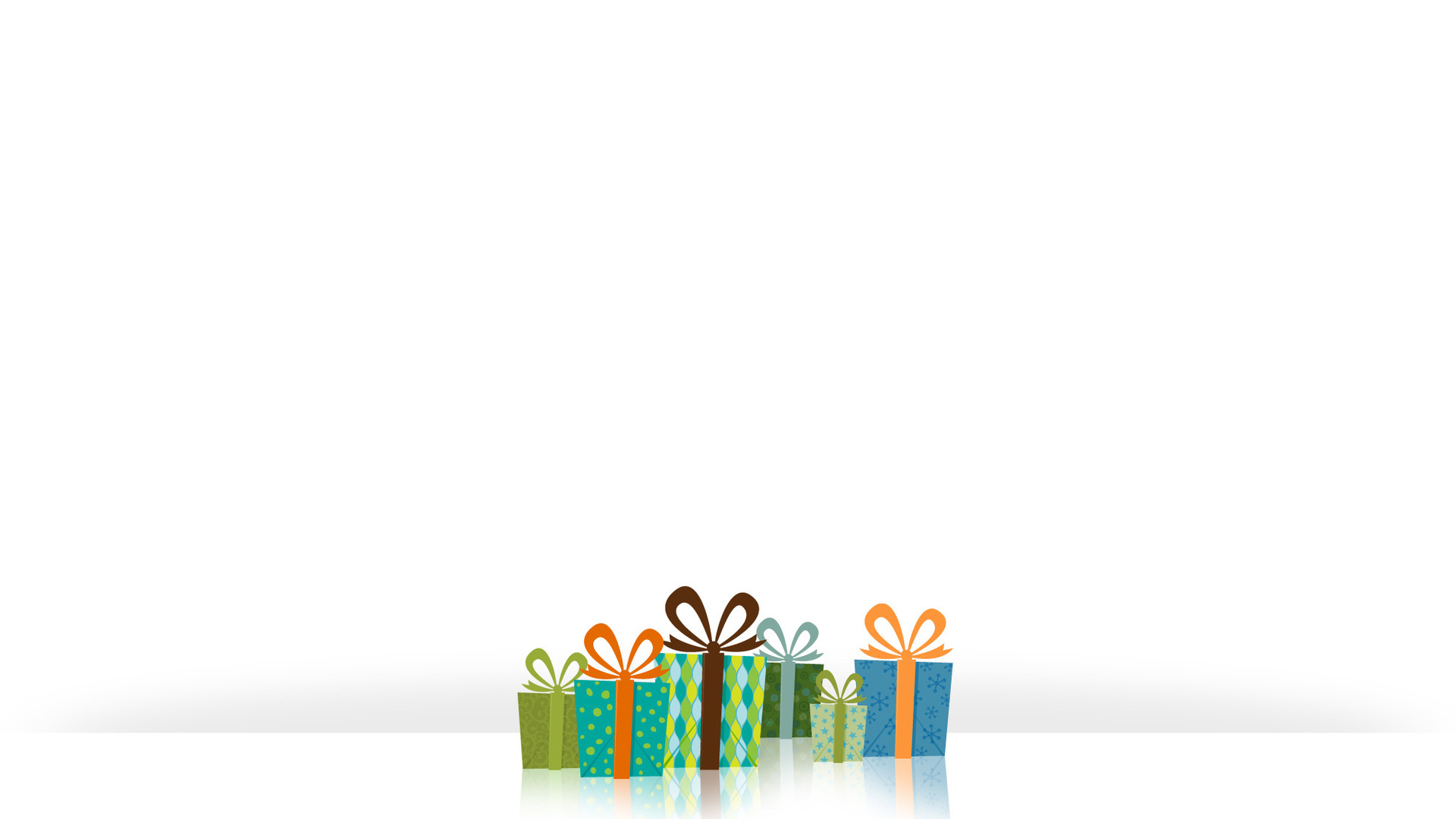 Why Would Anyone Reject His Gift?
He Gave Us A Lamb (1Peter 1.18-19)
He Gave Us A High Priest (Hebrews 10.26-31)
He Gave Us A Physician (Mark 10.17-22)
He Gave Us A Teacher (Matthew 9.12)
He Gave Us A King (2Thessalonians 3.3)
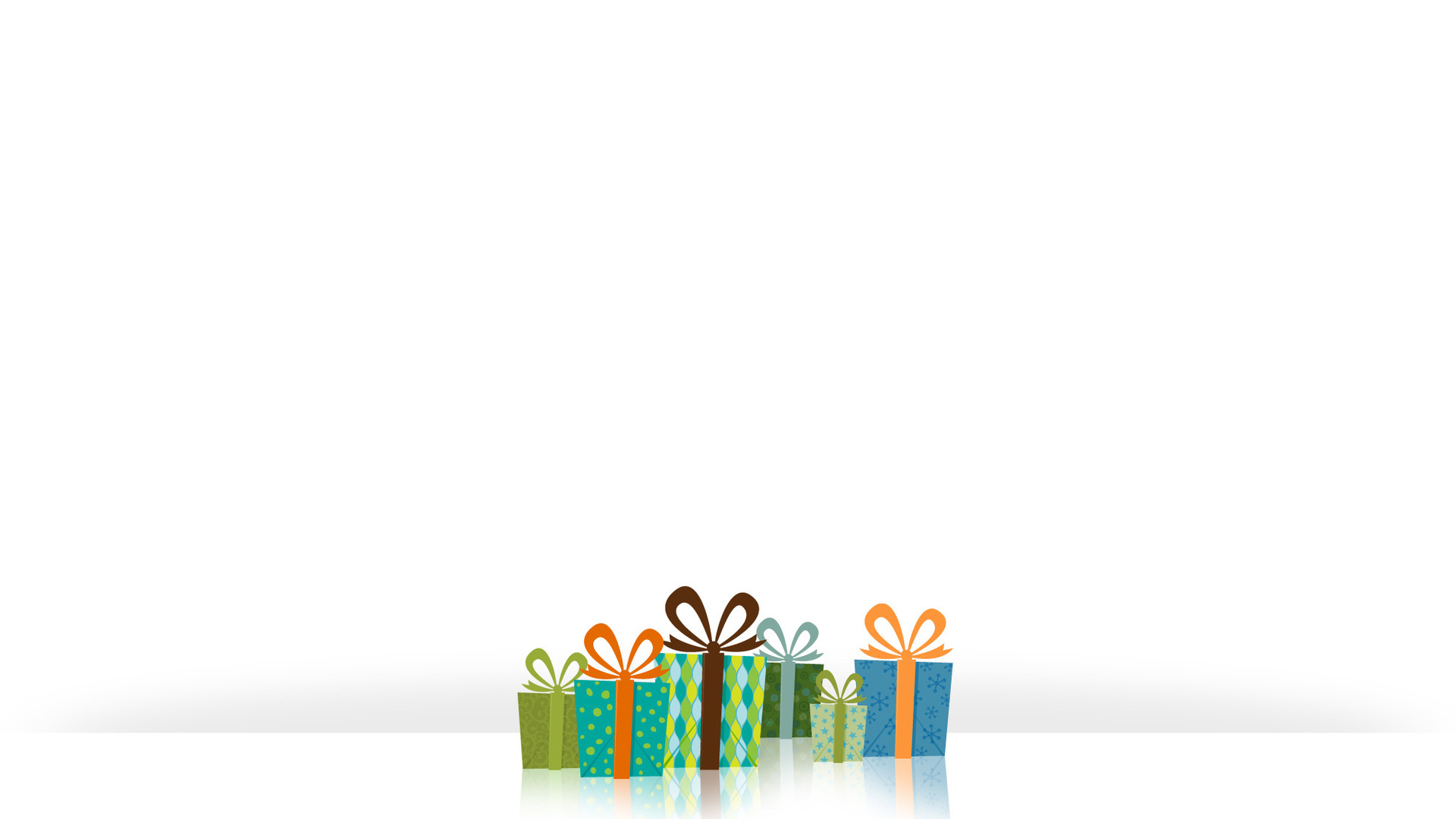 Why Would Anyone Reject His Gift?
He Gave Us A Lamb (1Peter 1.18-19)
He Gave Us A High Priest (Hebrews 10.26-31)
He Gave Us A Physician (Mark 10.17-22)
He Gave Us A Teacher (Matthew 5.29-30; 18.8-9)
He Gave Us A King (2Thessalonians 3.3)
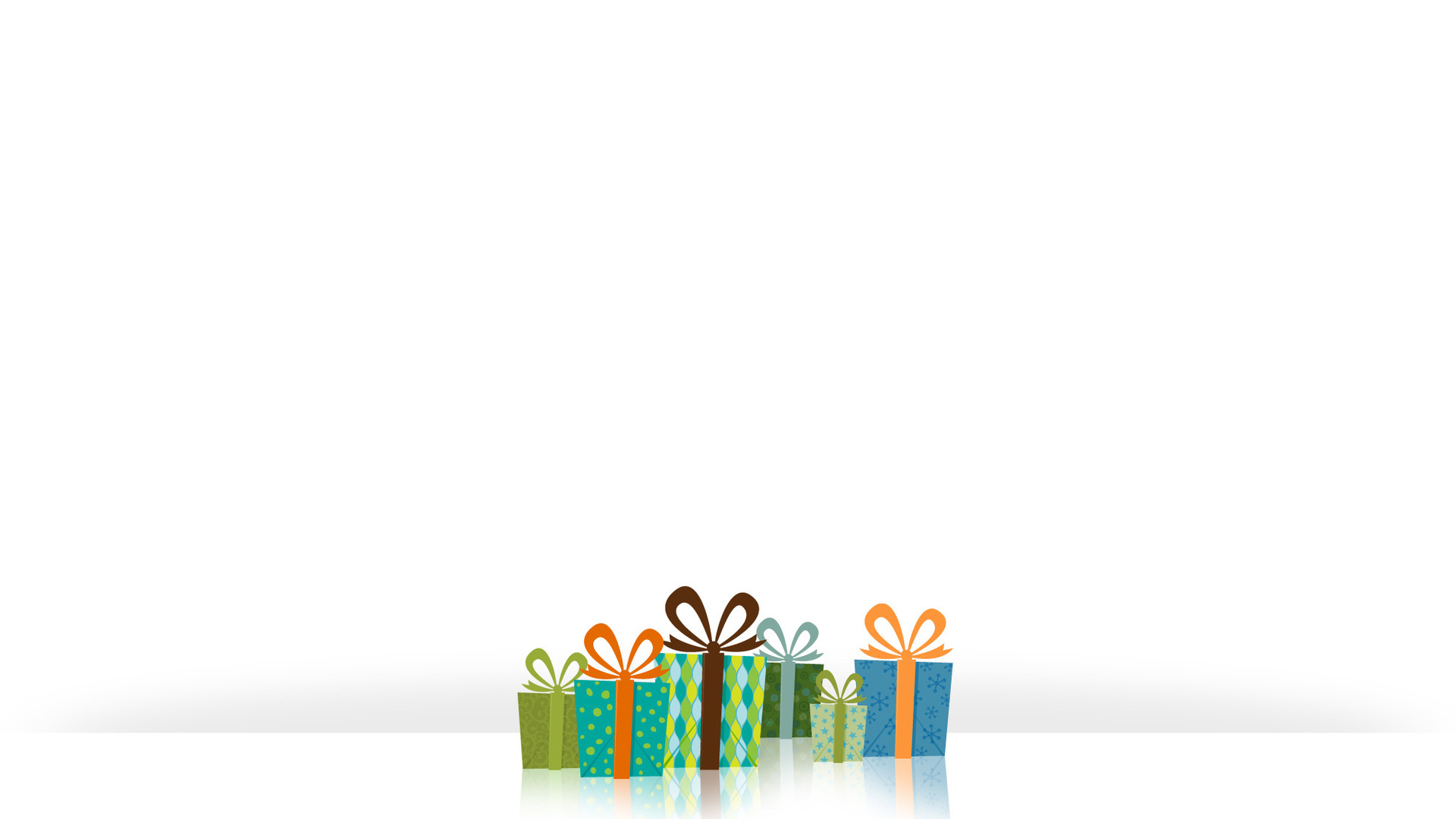 Why Would Anyone Reject His Gift?
He Gave Us A Lamb (1Peter 1.18-19)
He Gave Us A High Priest (Hebrews 10.26-31)
He Gave Us A Physician (Mark 10.17-22)
He Gave Us A Teacher (Matthew 5.29-30; 18.8-9)
He Gave Us A King (Matthew 28.18-20)
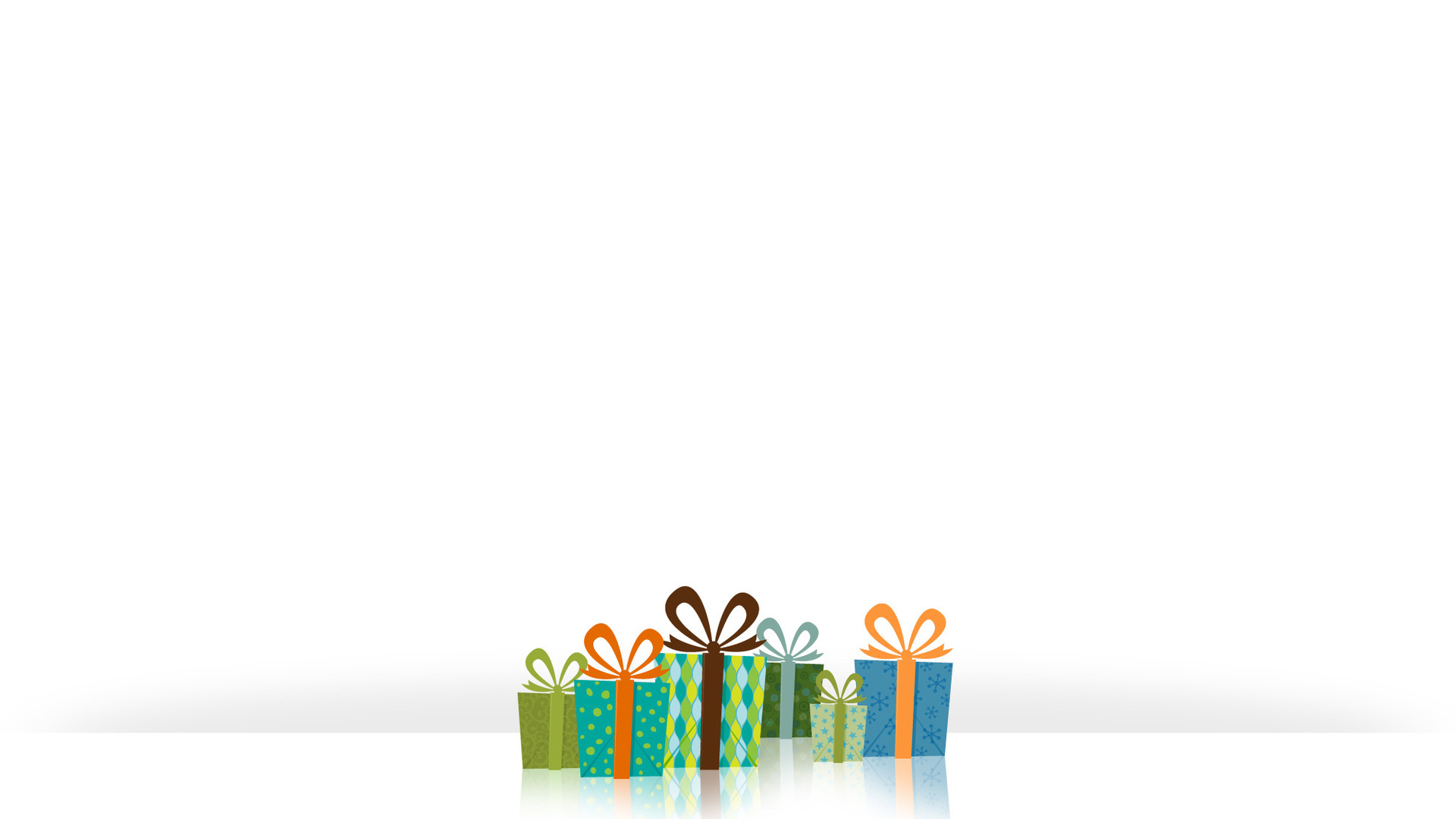 Cherish His Gift
““For God so loved the world, that He gave His only begotten Son, that whoever believes in Him shall not perish, but have eternal life.” (John 3:16, NASB95)
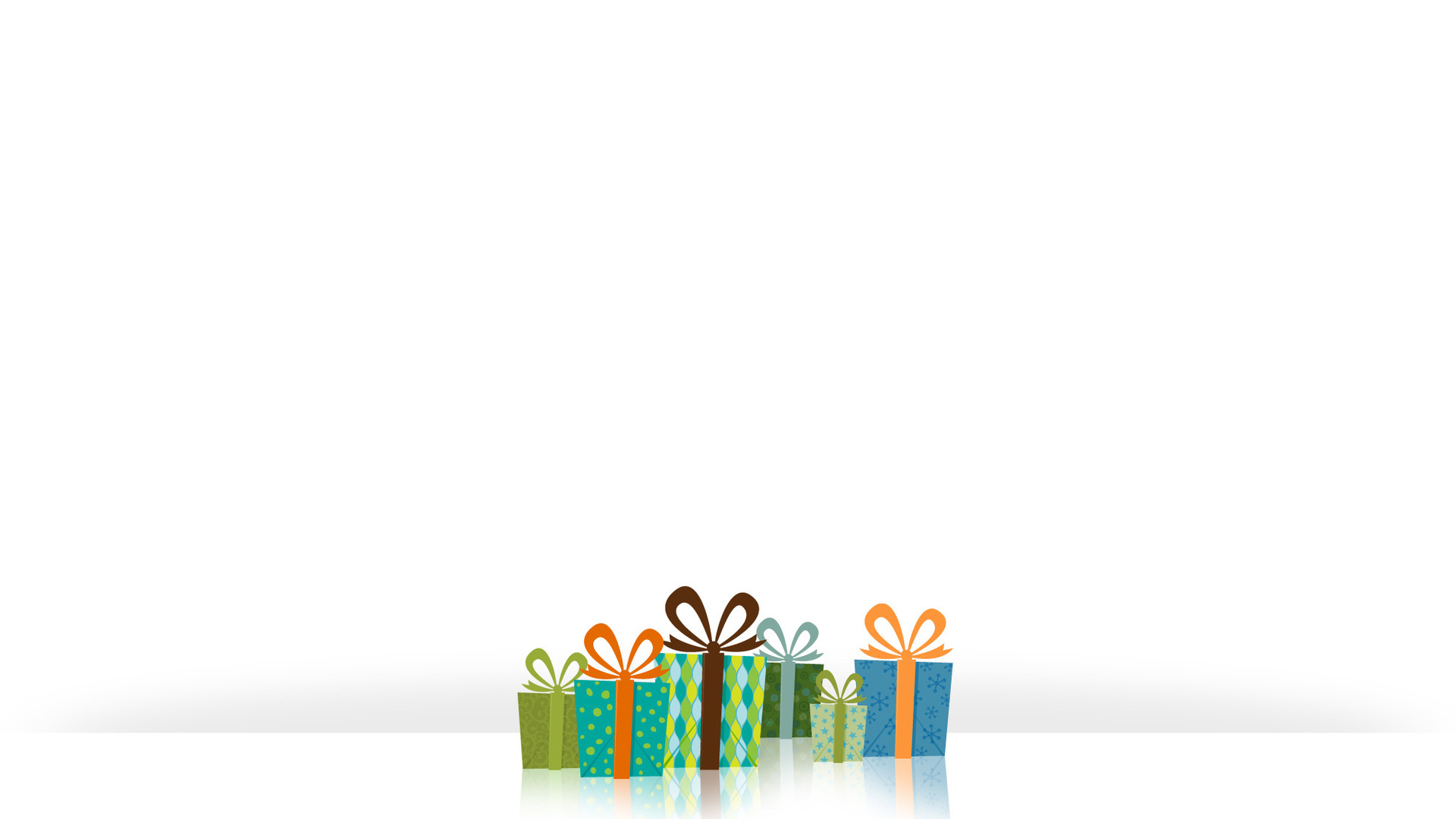 Cherish His Gift
“And there is salvation in no one else; for there is no other name under heaven that has been given among men by which we must be saved.” (Acts 4:12, NASB95)